Oficina de manejo da obesidade por abordagem coletiva na atenção primária à saúde
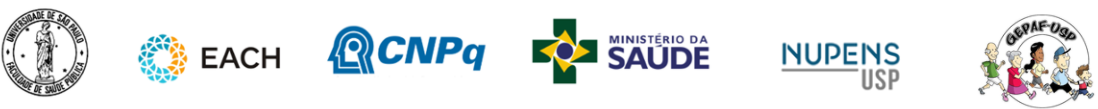 Atividade 1:Apresentação do Cronograma do Módulo 7
Módulo 7:Colocando em prática minha realidade profissional (plano de ação e avaliação)
Objetivos: elaboração de um plano de ação para construção de grupos, de forma que os profissionais possam aplicar os conteúdos trabalhados durante os encontros anteriores
Módulo 7
O que vimos até aqui?
[Speaker Notes: A seguir apresente brevemente com auxílio do cronograma de cada módulo o que foi trabalhado até então convidando os participantes a comentarem o que ficou de cada encontro.]
Módulo 1:A pessoas com sobrepeso e obesidade na APS
Objetivo: Entender a importância do cuidado integral da pessoa com obesidade na APS
Módulo 1
[Speaker Notes: No primeiro módulo primeiramente fizemos uma identificação do ambiente alimentar e de prática de atividade física de cada município e foi possível perceber a presença de ambientes mais ou menos obesogênicos dentro do mesmo território marcando como o ambiente é um importante fator a ser considerado no cuidado de pessoas com obesidade. Em seguida, o tema foi contextualizado a partir da organização da linha de cuidado do sobrepeso e obesidade apresentando dados epidemiológicos e explorando os diferentes determinantes da obesidade. Por fim fizemos uma atividade para discutir como a gordofobia pode impactar nos serviços de saúde ofertados para a população.]
Módulo 2:Marco de Referência de EAN para as Políticas Públicas e Guia Alimentar para a População Brasileira
Objetivos: Apresentar tais referenciais teóricos básicos para a promoção da alimentação adequada e saudável e da educação alimentar e nutricional
Módulo 2
[Speaker Notes: Nesse módulo apresentamos dois referenciais importantes para a temática o Guia Alimentar para População Brasileira que apresenta uma proposta sobre como garantir uma alimentação adequada e saudável a partir da classificação dos alimentos segundo a classificação NOVA. Discutimos também o Marco de Referência de Educação Alimentar e Nutricional para as Políticas Públicas para subsidiar a elaboração e a escolha crítica de atividades educativas  para grupos.]
Módulo 3:Por que usar o método de oficina?
Objetivos: Ampliar o olhar sobre o papel do profissional de saúde enquanto educador, considerando a abordagem crítico-reflexiva.
Módulo 3
[Speaker Notes: No módulo 3 discutimos os diferentes papéis do profissional da saúde enquanto educador: autocuidado apoiado, abordagem crítico reflexiva, facilitador, educação popular em saúde e cuidado centrado na pessoa/família/comunidade. Em seguida construímos um espaço de compartilhamento de vivências e subjetividades relacionadas ao trabalho em saúde e em seguida discutimos um pouco sobre a humanização em saúde no âmbito do trabalho.]
Módulo 4:A abordagem coletiva
Objetivos: Explorar com os profissionais o papel de abordagens em grupo para o cuidado de pessoas com sobrepeso e obesidade e apresentar estratégias educativas para grupos
Módulo 4
[Speaker Notes: Nesse módulo, discutimos mais a fundo a temática de manejo de grupo conversamos sobre:
as etapas importantes para o planejamento (1. Objetivo educativo, 2. Público-alvo, 3. Estratégias educativas, 4. Preparação da equipe, 5. Materiais, 6. Periodicidade de encontros, 7. Horário e local, 8. Divulgação, 9. Registro e 10. Avaliação)
quais estratégias educativas podem ser utilizadas (Estudo de caso, exposição dialogada, ação no ambiente,  sala de aula em quebra-cabeça, mapa falante, etc) 
e como essa organização se relaciona com a adesão dos usuários nos grupos desenvolvidos pela equipes de saúde.]
Módulo 5:Fluxo de cuidado da pessoa com sobrepeso e obesidade na APS
Objetivos: Apresentar a estratificação de risco de pessoas com sobrepeso e obesidade e, com isso, desenvolver a habilidade de planejar a oferta de grupos terapêuticos e grupo motivacional.
Módulo 5
[Speaker Notes: Já no módulo 5 apresentam os a estratégia que o material BRASIL. Ministério da Saúde. Coordenação-Geral de Alimentação e Nutrição. Universidade Federal de Minas Gerais. Instrutivo de Abordagem Coletiva para o Manejo da Obesidade no SUS. Brasília, 2021 oferece para estratificar os usuários  nos grupos motivacional e terapêuticos 1, 2 e 3, segundo as teorias transteórica e da terapia cognitivo comportamental pensando na mudança do comportamento em saúde.]
Módulo 6:Vivências - Grupos terapêuticos e grupo motivacional para manejo de obesidade
Objetivos: Permitir que os participantes vivenciem e reflitam acerca dos grupos terapêuticos (GTs) e grupo motivacional (GM) para o manejo da obesidade propostos no Instrutivo de Abordagem Coletiva para o Manejo da Obesidade no SUS
Módulo 6
[Speaker Notes: Por fim, no módulo passado vivenciamos atividades dos respectivos grupos motivacional e terapêuticos analisando criticamente como aquelas atividades se adequaram seguindo os critérios de estratificação do  BRASIL. Ministério da Saúde. Coordenação-Geral de Alimentação e Nutrição. Universidade Federal de Minas Gerais. Instrutivo de Abordagem Coletiva para o Manejo da Obesidade no SUS. Brasília, 2021.]
Agradecimentos
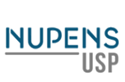 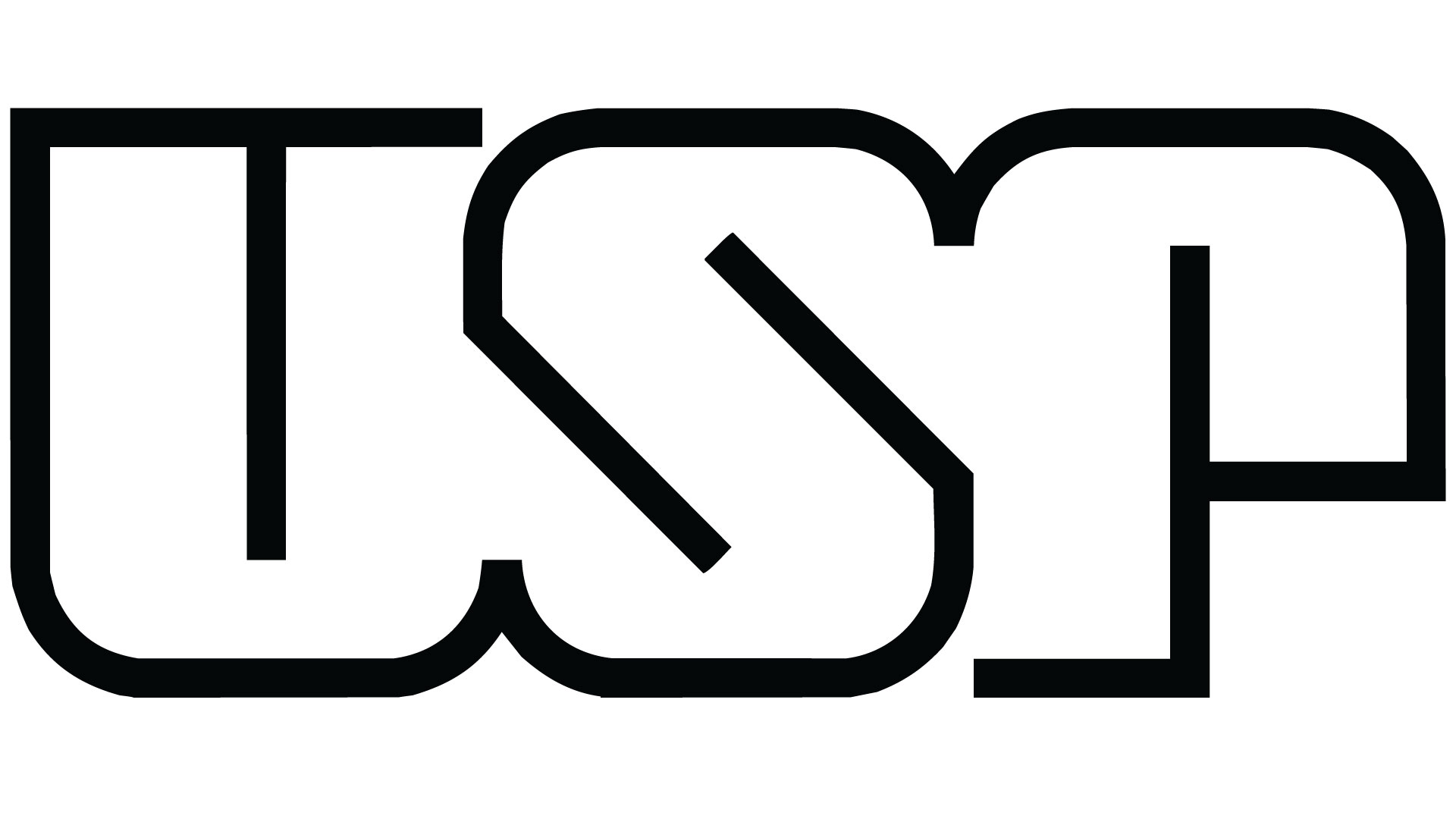 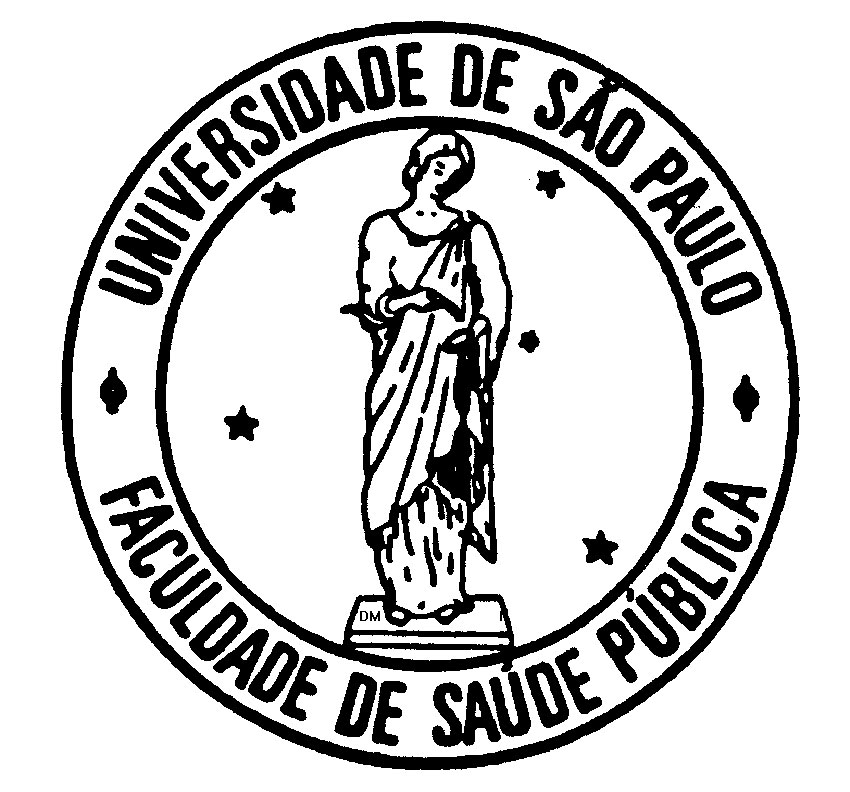 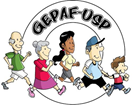 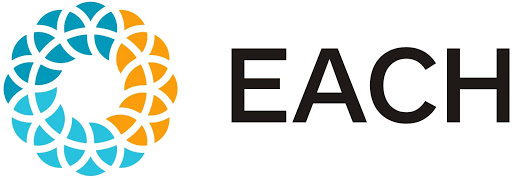 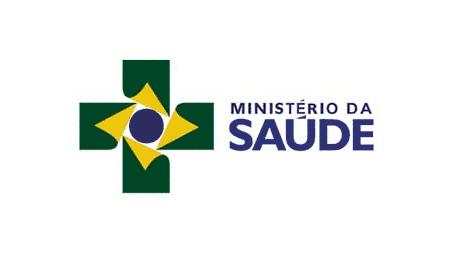 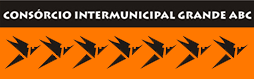 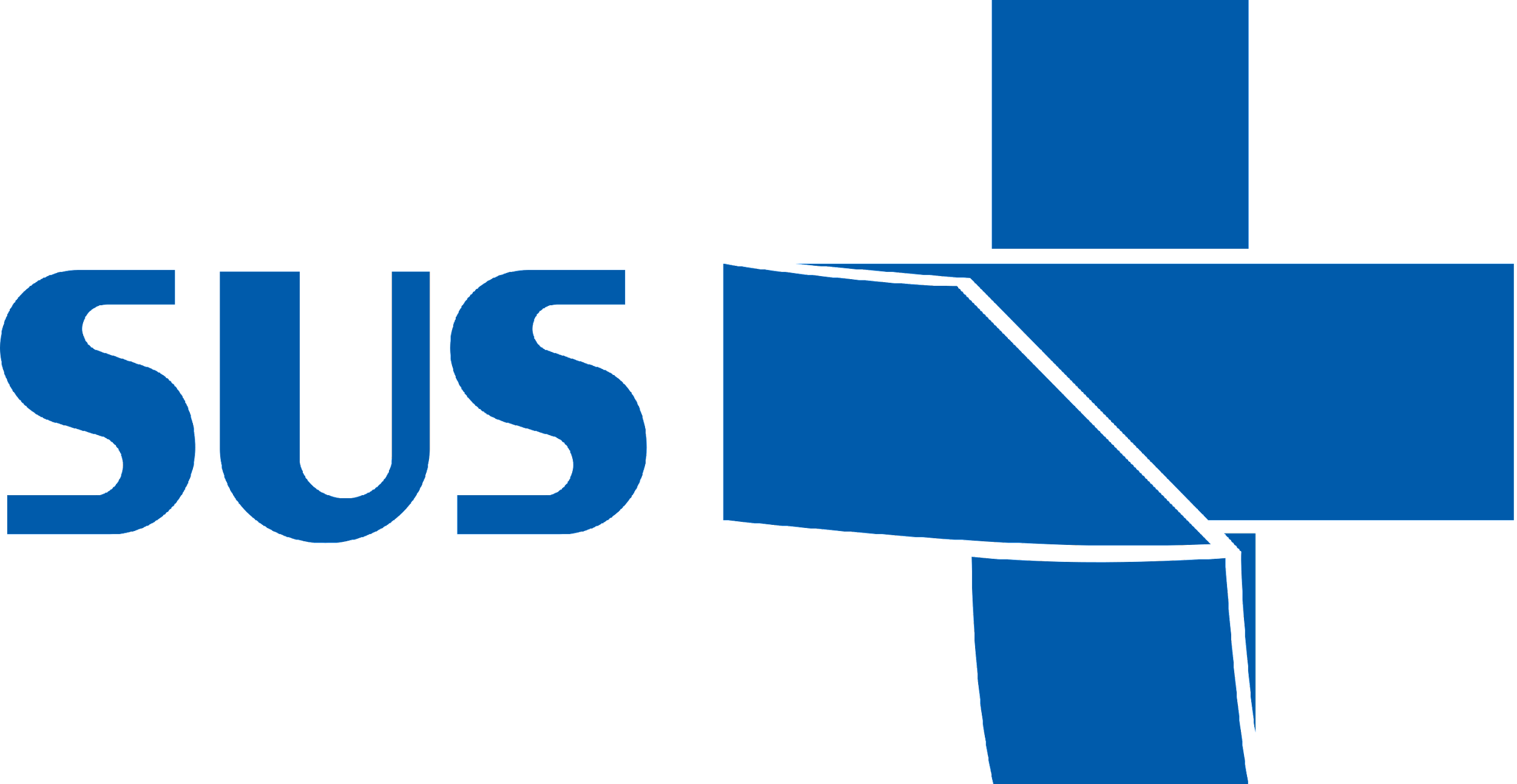 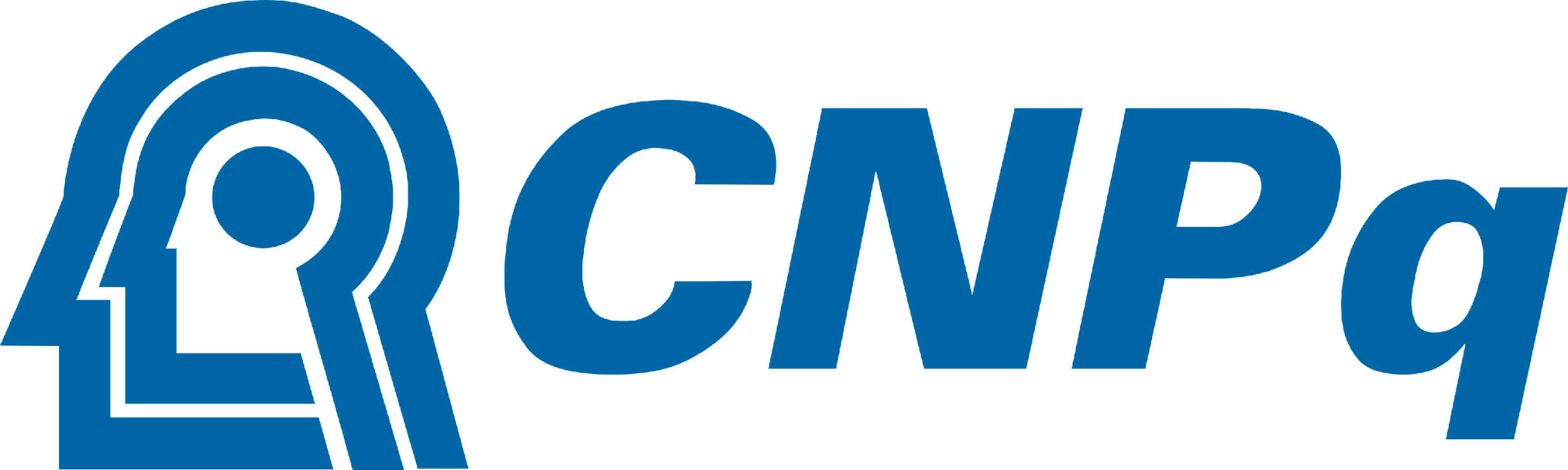